The Normal Distribution, Part 2
Nina Gunnes
November 25, 2021
11/25/2021
Fall 2021 - Lecture 7
1
Central limit theorem
11/25/2021
Fall 2021 - Lecture 7
2
Central limit theorem, cont.
Height approximately normally distributed
Influenced by genetics and factors related to prenatal life and childhood
Sum of many (more or less) independent factors
Applying to only one sex and one ethnicity at a time (why?)
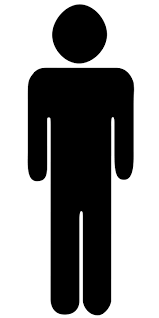 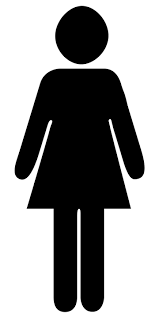 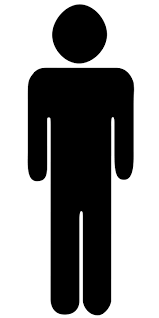 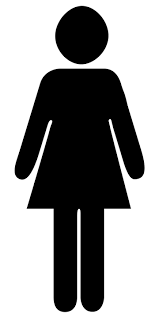 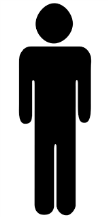 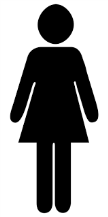 https://pixabay.com/illustrations/man-icon-characters-toilet-male-1332780/
https://pixabay.com/illustrations/woman-icon-characters-toilet-1332779/
11/25/2021
Fall 2021 - Lecture 7
3
Normal approximation to binomial
11/25/2021
Fall 2021 - Lecture 7
4
Normal approximation to binomial, cont.
11/25/2021
Fall 2021 - Lecture 7
5
Normal approximation to binomial, cont.
11/25/2021
Fall 2021 - Lecture 7
6
Example (Aalen et al., 2006)
11/25/2021
Fall 2021 - Lecture 7
7
Example (Aalen et al., 2006), cont.
11/25/2021
Fall 2021 - Lecture 7
8
Continuity correction
11/25/2021
Fall 2021 - Lecture 7
9
Continuity correction, cont.
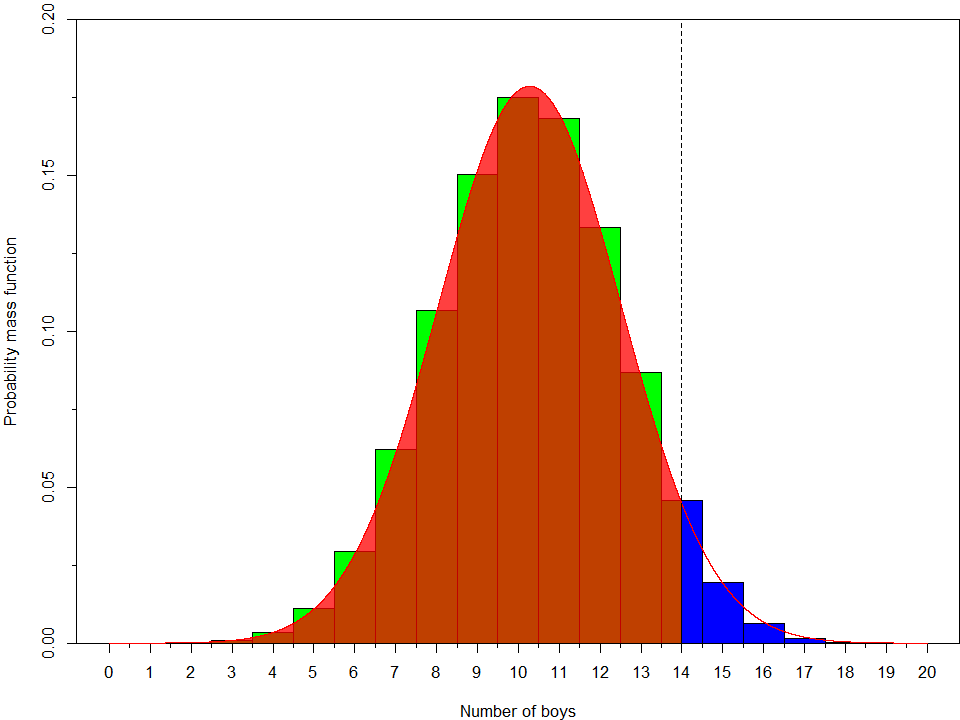 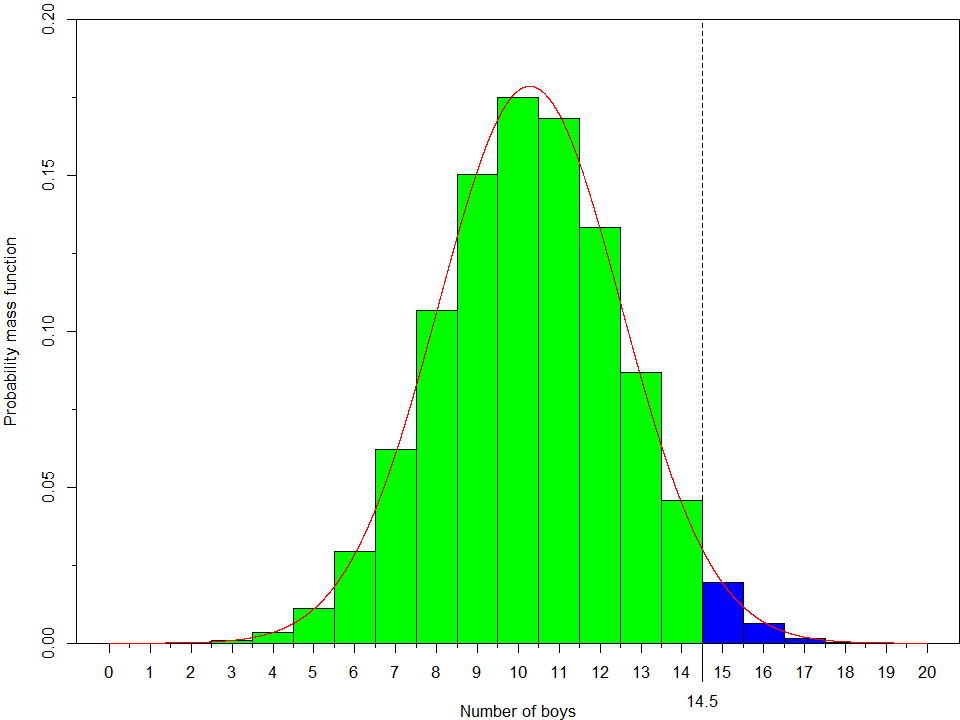 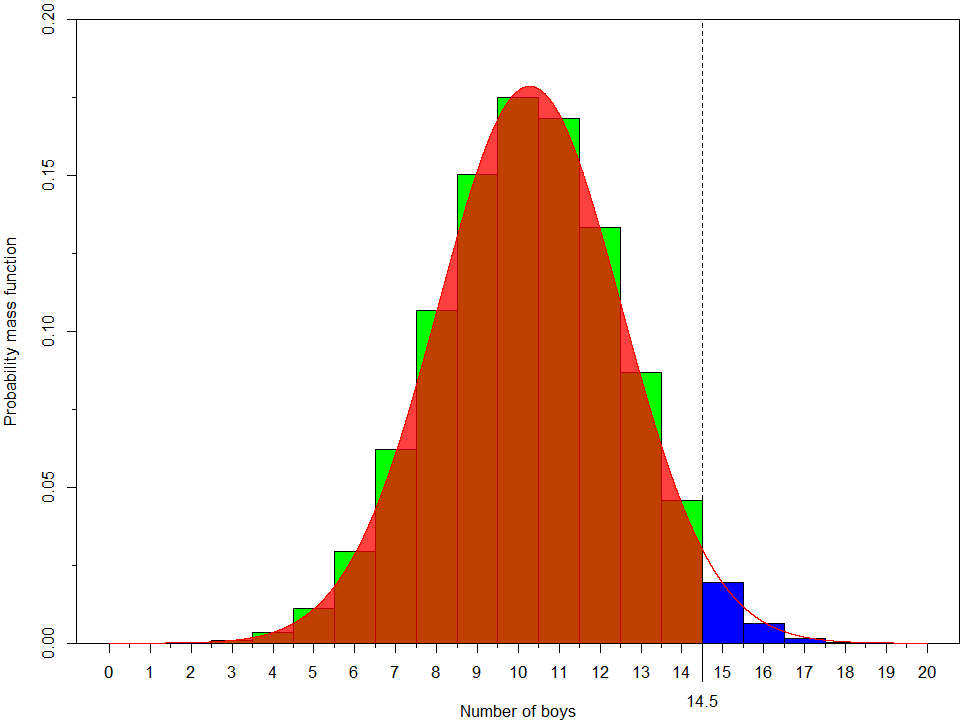 11/25/2021
Fall 2021 - Lecture 7
10
Continuity correction, cont.
11/25/2021
Fall 2021 - Lecture 7
11
Example (Aalen et al., 2006)
11/25/2021
Fall 2021 - Lecture 7
12
Example (Aalen et al., 2006), cont.
11/25/2021
Fall 2021 - Lecture 7
13
References
Aalen OO, Frigessi A, Moger TA, Scheel I, Skovlund E, Veierød MB. 2006. Statistiske metoder i medisin og helsefag. Oslo: Gyldendal akademisk.
11/25/2021
Fall 2021 - Lecture 7
14